Еженедельный отчет по созданию Центра образования цифрового и гуманитарного профилей «Точка роста»
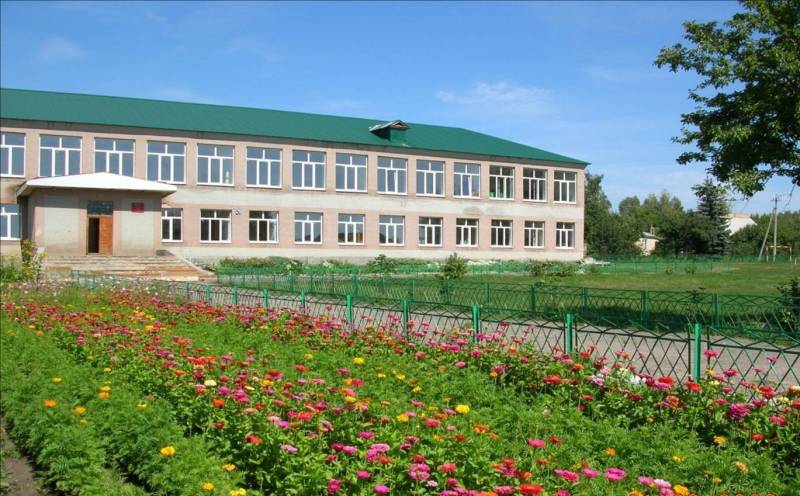 Муниципальное  бюджетное общеобразовательное учреждение 2 - Гавриловская средняя общеобразовательная школа
(24.07.2019)
Кабинет № 1
В настоящее время в кабинете № 1 происходит раскраска стен в фирменном стиле Центра.
Кабинет № 1
В настоящее время в кабинете № 1 происходит раскраска стен в фирменном стиле Центра.
Кабинет № 2
В настоящее время в кабинете № 2 происходит раскраска стен в фирменном стиле Центра.
Кабинет № 2
В настоящее время в кабинете № 2 происходит покраска стен.
Коридор
В рекреации  планируется  обозначение центра при помощи внутренней вывески. А сейчас  происходит покраска стен и дверей.